Sales Strategy
And
Digital
Marketing
Marketing Presentation
How to Use This Presentation
Google Slides
PowerPoint
Canva
Click on the "Google Slides" button below this presentation preview. Make sure to sign in to your Google account. Click on "Make a copy." Start editing your presentation.

Alternative: Click on the "Share" button on the top right corner in Canva and click on "More" at the bottom of the menu. Enter "Google Drive" in the search bar and click on the GDrive icon to add this design as a Google slide in your GDrive.
Click on the "PowerPoint" button below this presentation preview. Start editing your presentation.

Alternative: From Canva template file, Click on the "Share" button on the top right corner in Canva and click on "More" at the bottom of the menu. Enter "PowerPoint" in the search bar and click on the PowerPoint icon to download.
Click on the "Canva" button under this presentation preview. Start editing your presentation. You need to sign in to your Canva account.
Table of Contents
01
03
Introduction
Digital Marketing
02
04
Sales Strategy
Integration
Introduction
Introduction
Elaborate on what you want to discuss.
01
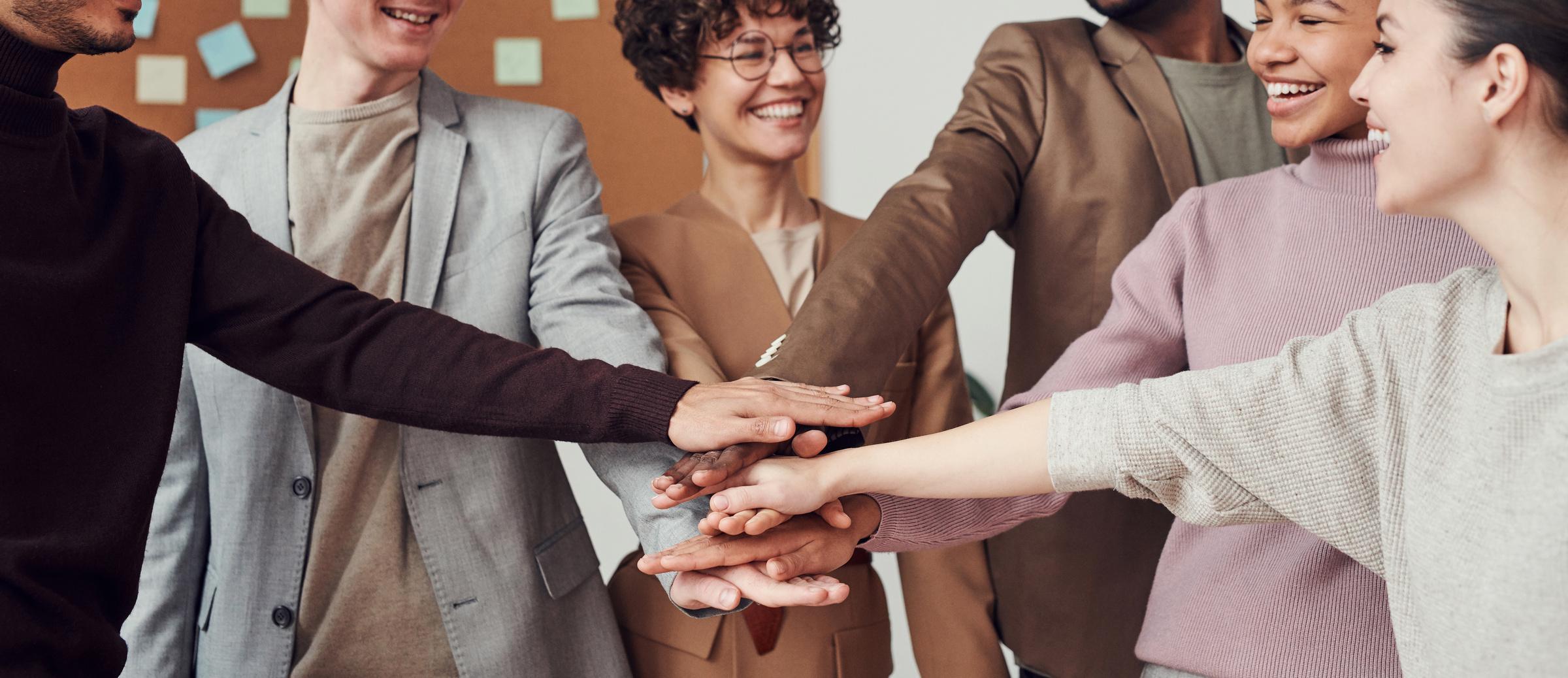 Welcome to the Presentation
I'm Rain, and I'll be sharing with you my beautiful ideas. Follow me at @reallygreatsite to learn more.
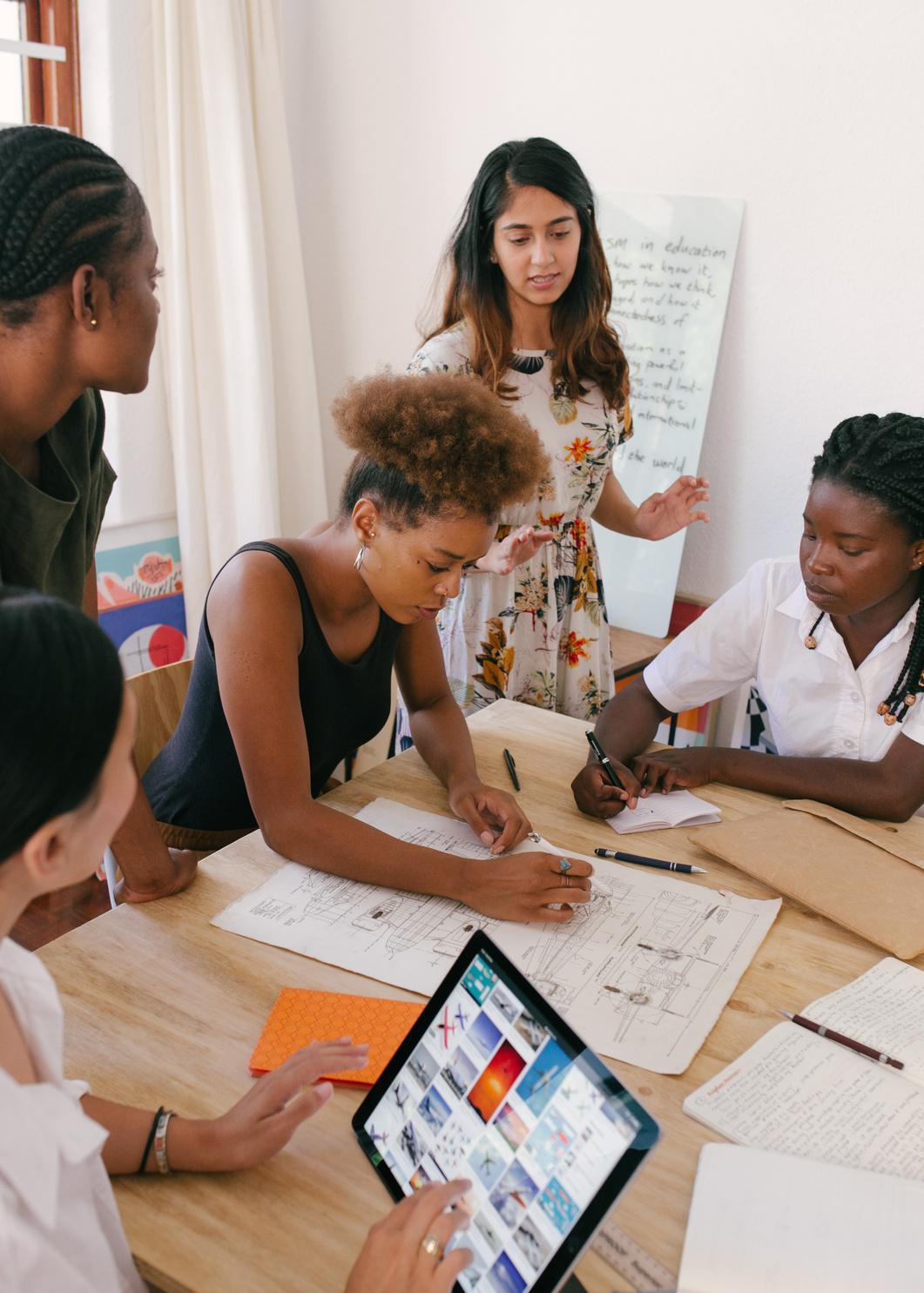 Who we are?
Briefly elaborate on what you want to discuss.
What we do?
Briefly elaborate on what you want to discuss.
Our COmpany
Sales Strategy
Sales Strategy
Elaborate on what you want to discuss.
02
Key Points
01
02
03
Elaborate on what you want to discuss.
Elaborate on what you want to discuss.
Elaborate on what you want to discuss.
Weaknesses
Strengths
Briefly elaborate on what you want to discuss.
Briefly elaborate on what you want to discuss.
Swot Analysis
Opportunities
Threats
Briefly elaborate on what you want to discuss.
Briefly elaborate on what you want to discuss.
Elaborate on what you want to discuss.
67%
35%
Market Analysis
Chart 01
Chart 02
Elaborate on what you want to discuss.
Elaborate on what you want to discuss.
Point 01
Point 02
Point 03
Item 1
Elaborate on what you want to discuss.
Item 2
Market Analysis
Item 3
Item 4
0
10
20
30
sales
Roadmap
Point 01
Point 02
Briefly elaborate on what you want to discuss.
Briefly elaborate on what you want to discuss.
Point 03
Point 04
Point 05
Briefly elaborate on what you want to discuss.
Briefly elaborate on what you want to discuss.
Briefly elaborate on what you want to discuss.
Digital Marketing
Digital Marketing
Elaborate on what you want to discuss.
03
01
02
04
05
03
Elaborate on what you want to discuss.
Elaborate on what you want to discuss.
Elaborate on what you want to discuss.
Key Objectives
Elaborate on what you want to discuss.
Elaborate on what you want to discuss.
Timeline
Stage 01
Stage 02
Stage 03
Point 05
Point 01
Point 06
Point 04
Point 02
Point 03
Point 07
JAN
FEB
MAR
APR
MAY
JUN
JUL
AUG
SEP
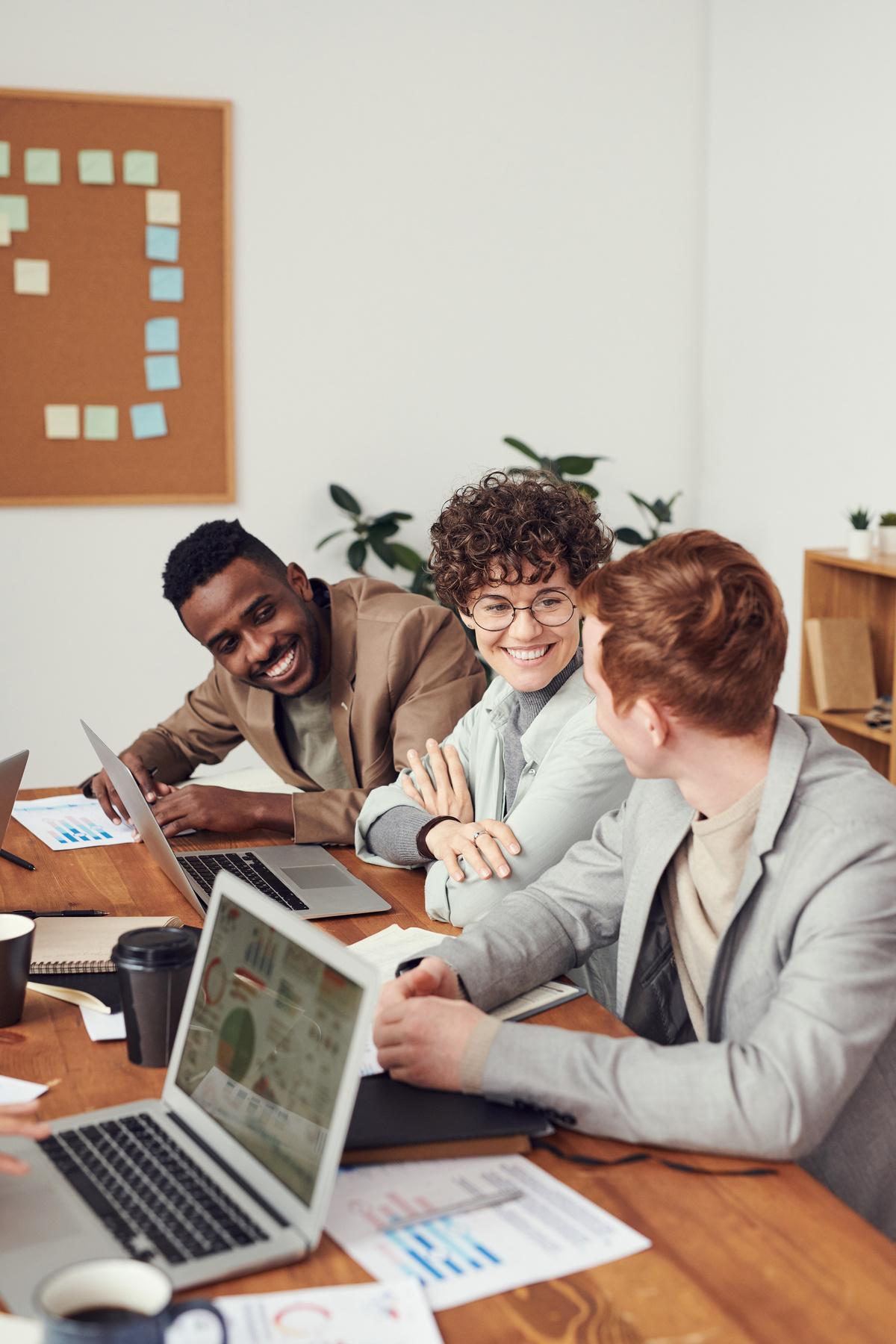 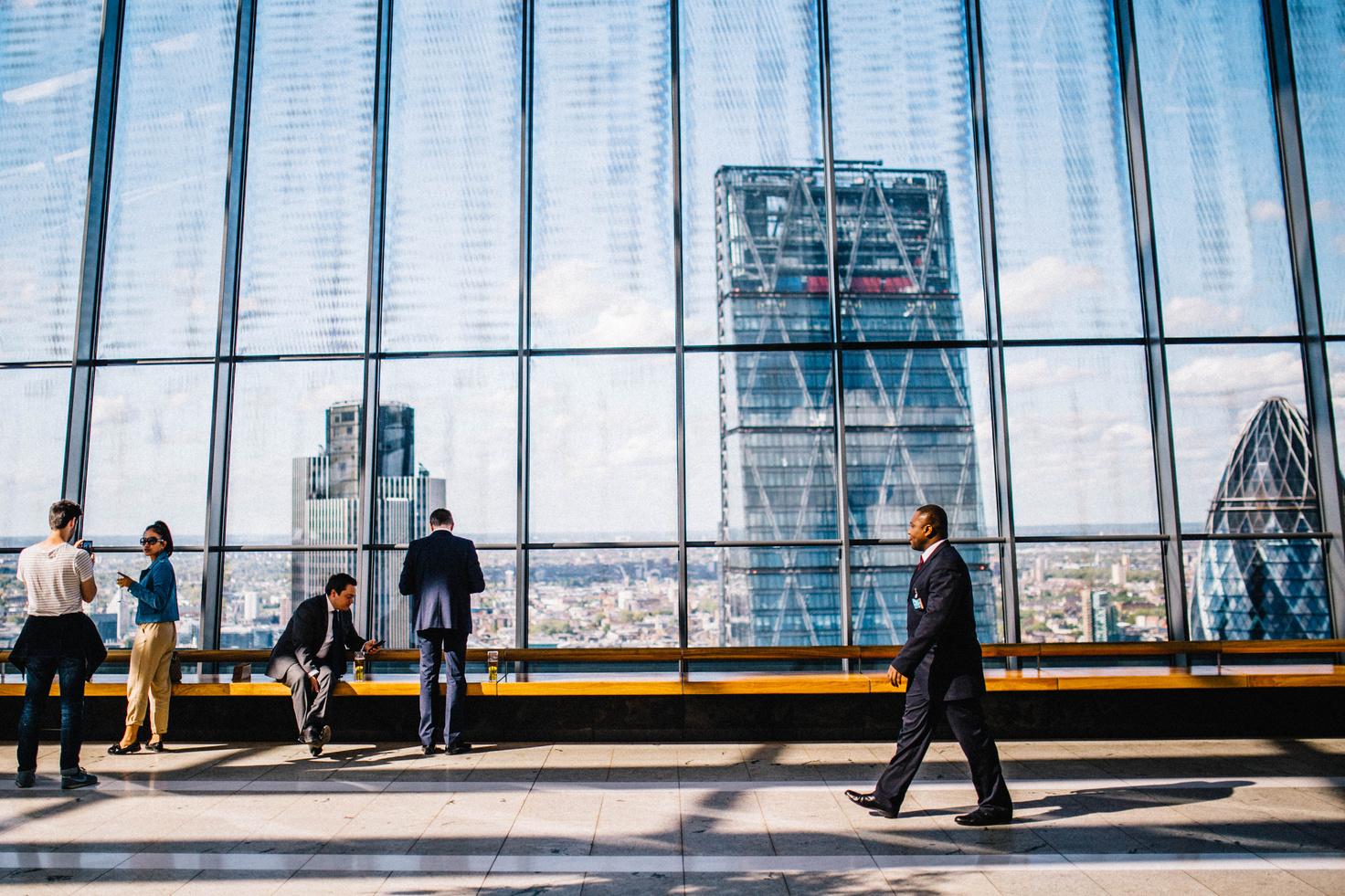 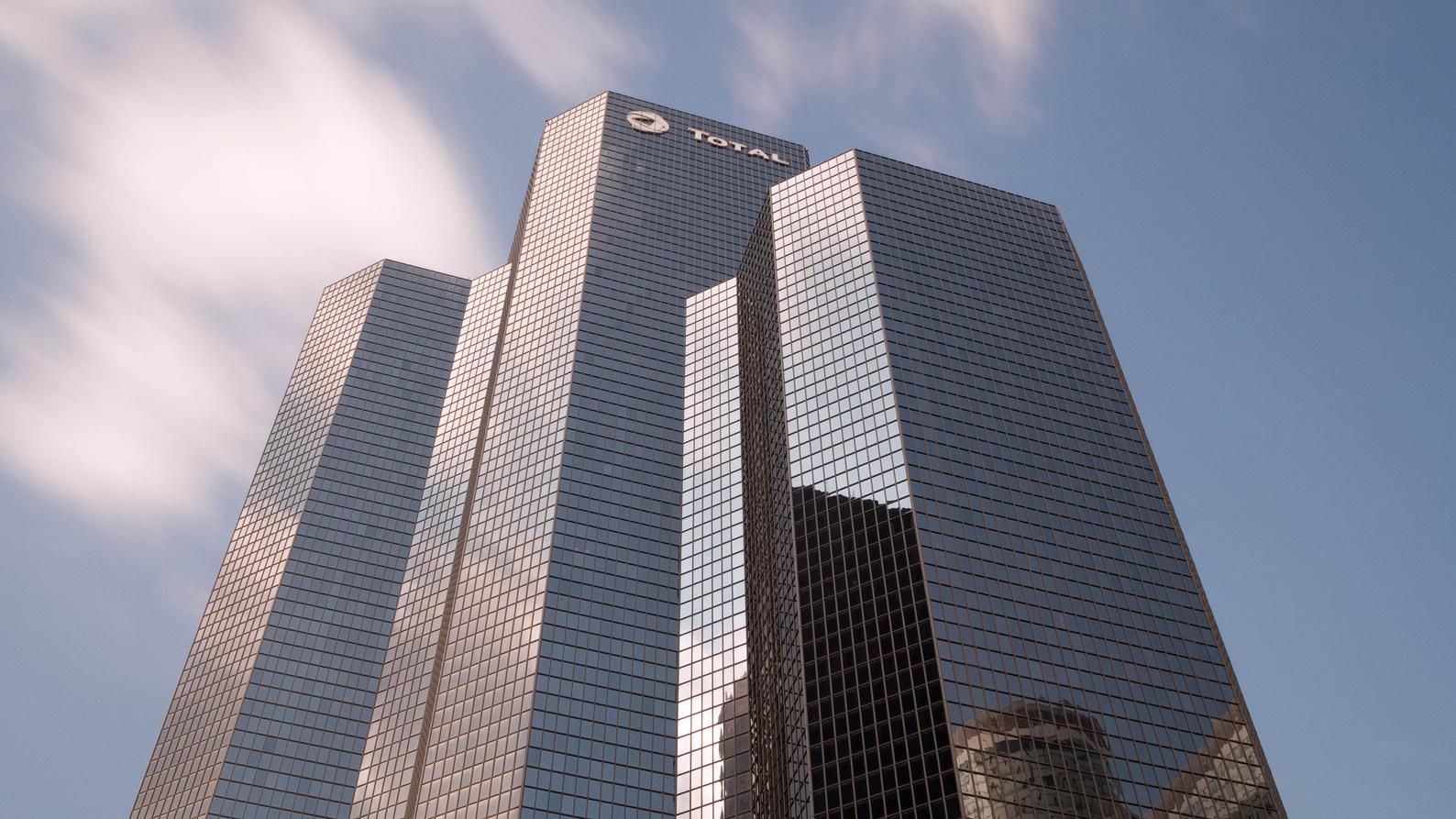 Gallery 01
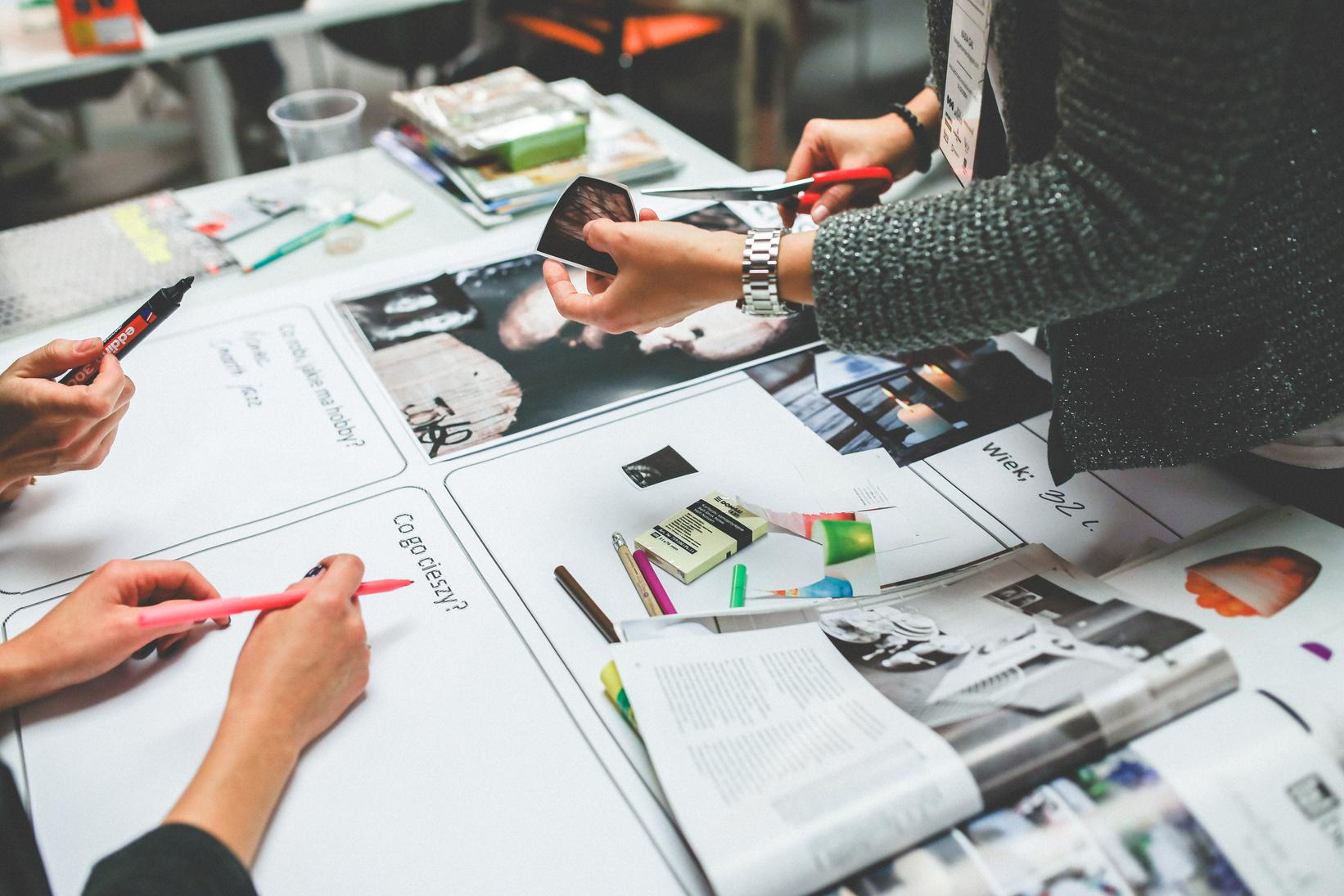 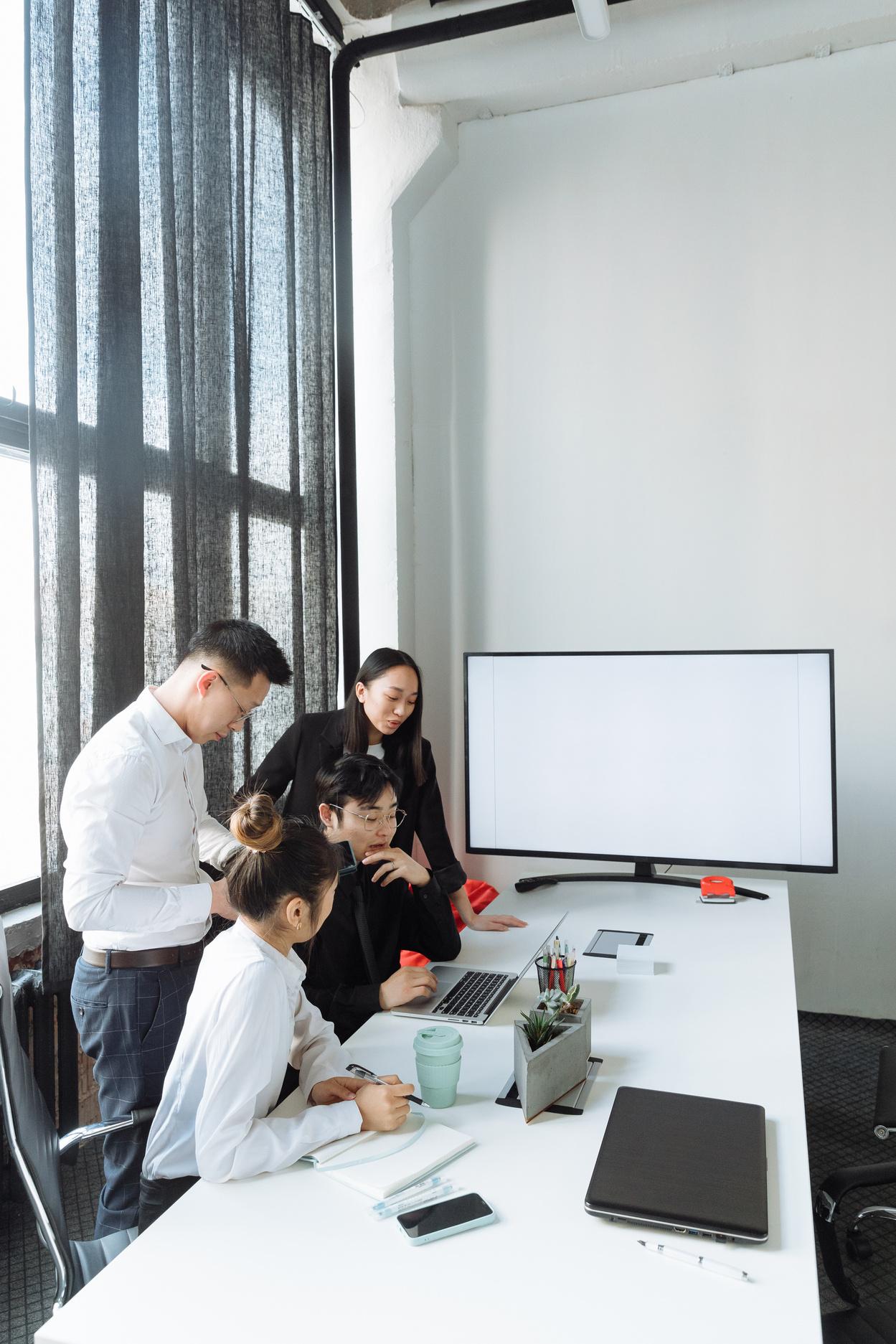 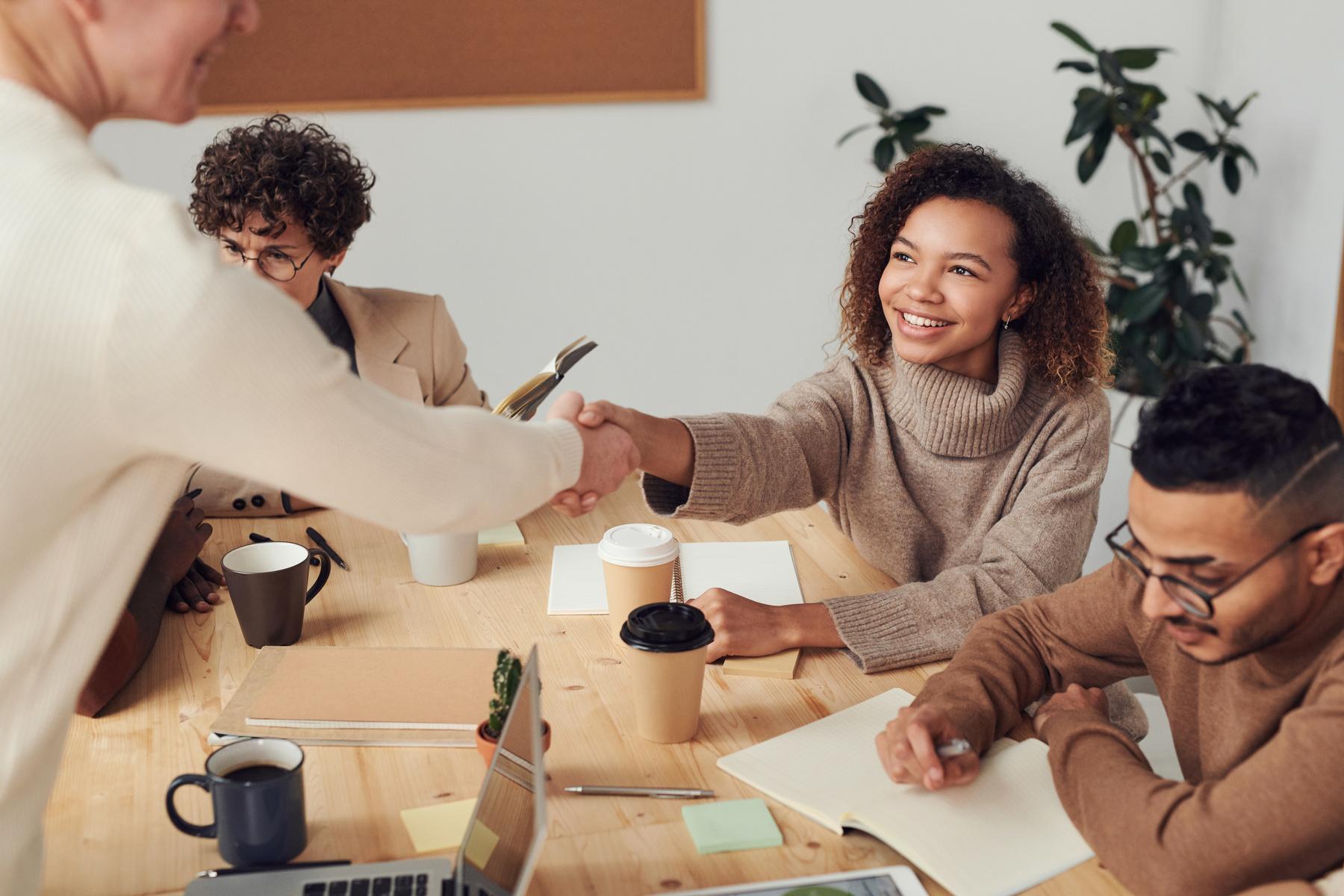 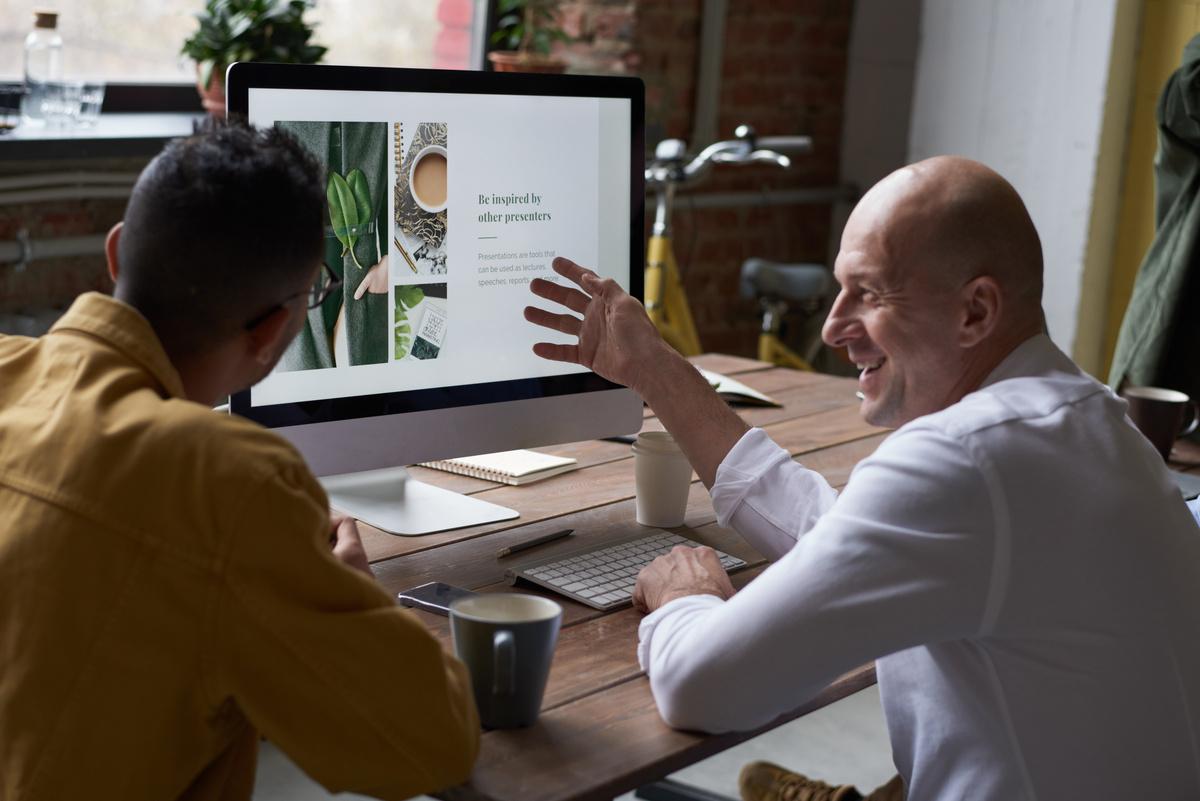 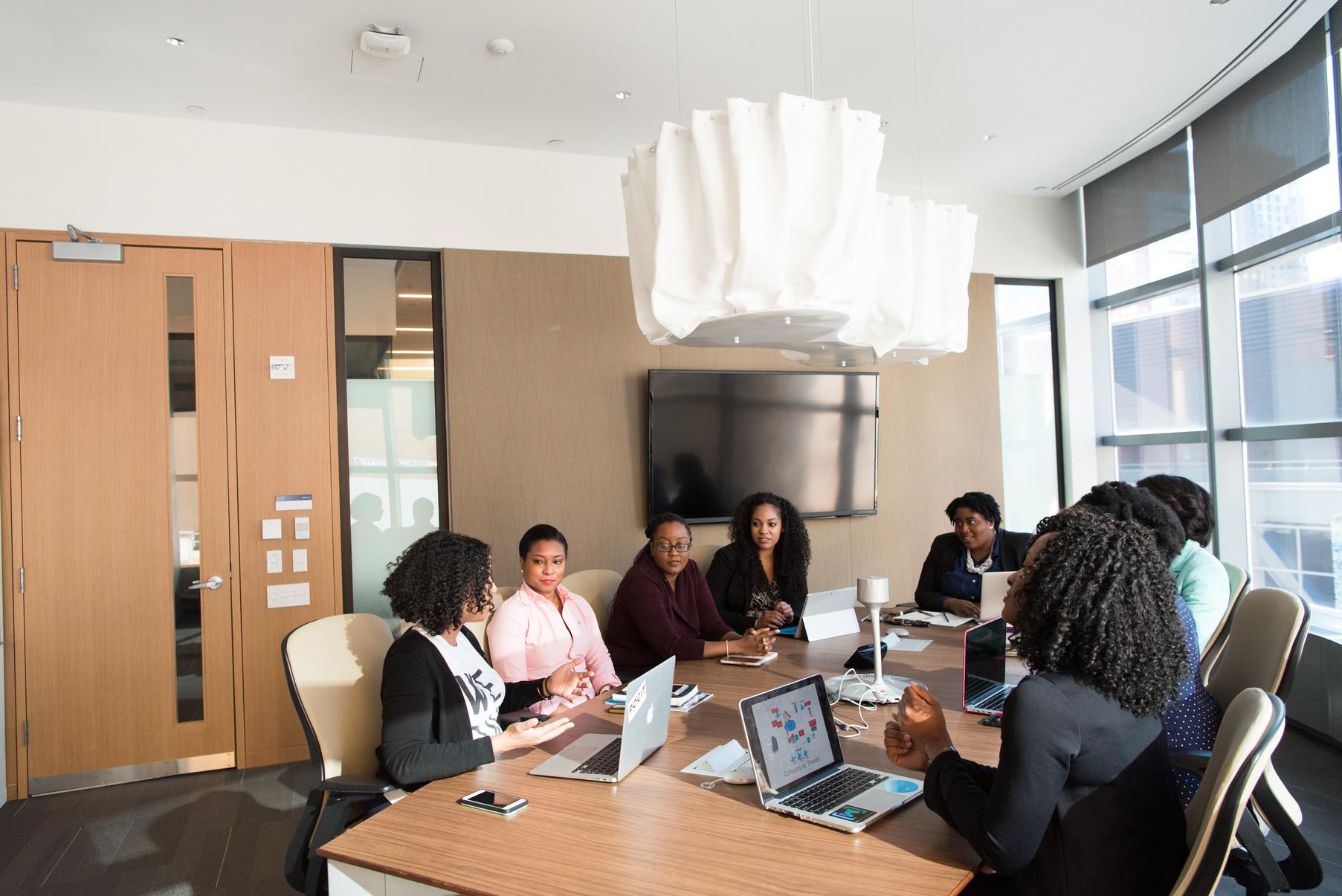 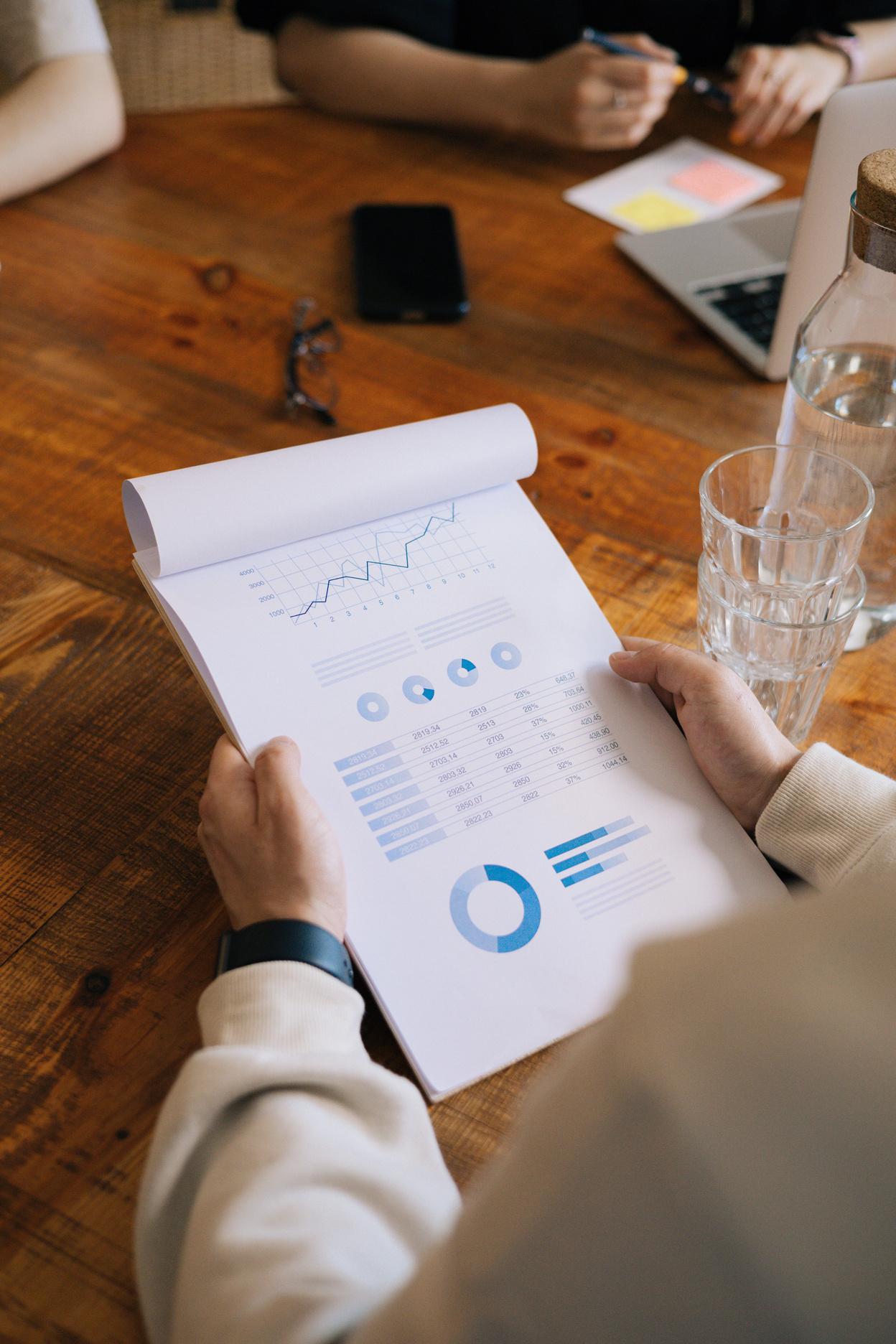 Gallery 02
Integration
Integration
Elaborate on what you want to discuss.
04
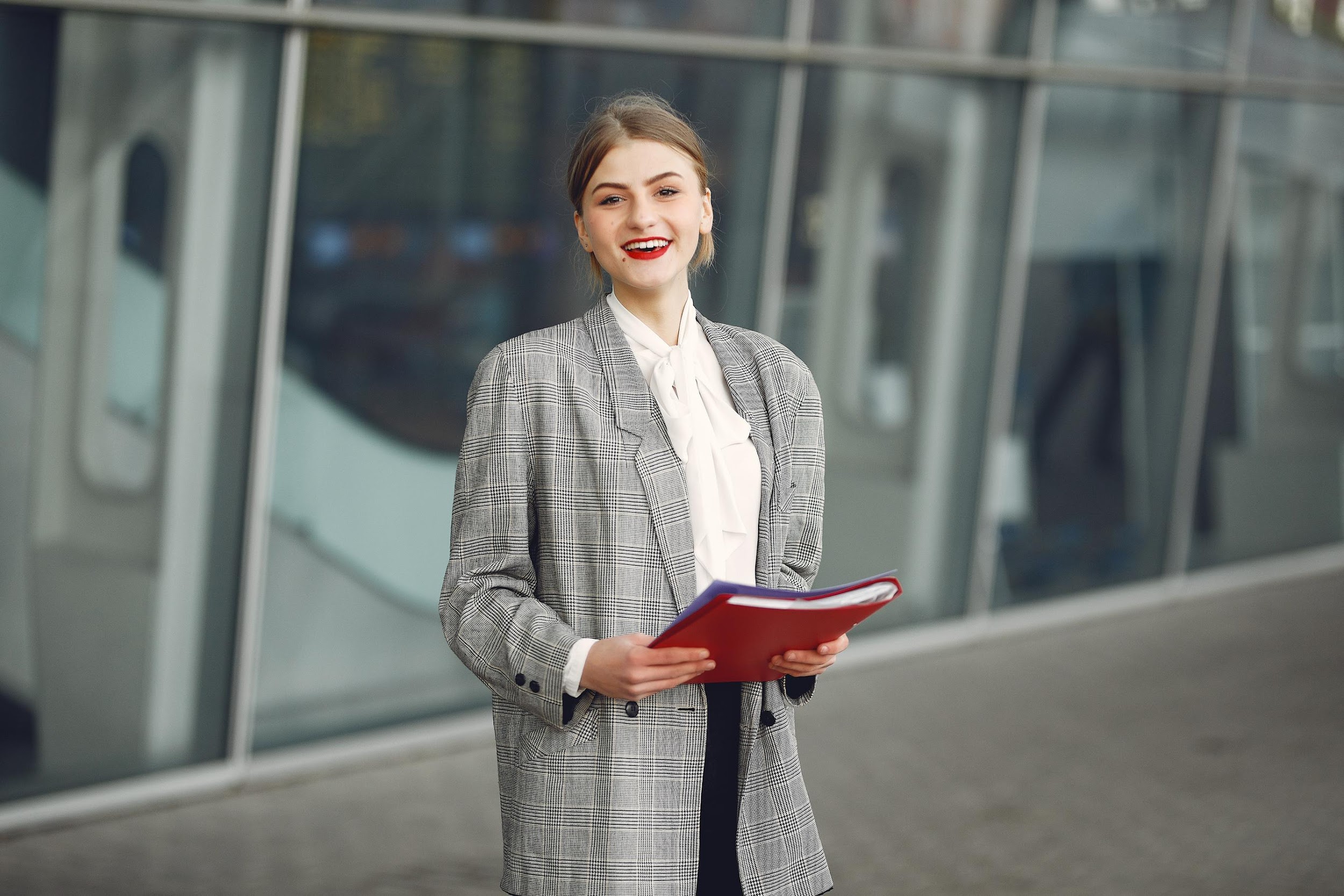 Customer Profile
01
Elaborate on what you want to discuss.
02
Elaborate on what you want to discuss.
03
Elaborate on what you want to discuss.
100,000
1,000
Statistic here
Statistic here
1,000,000
Statistic here
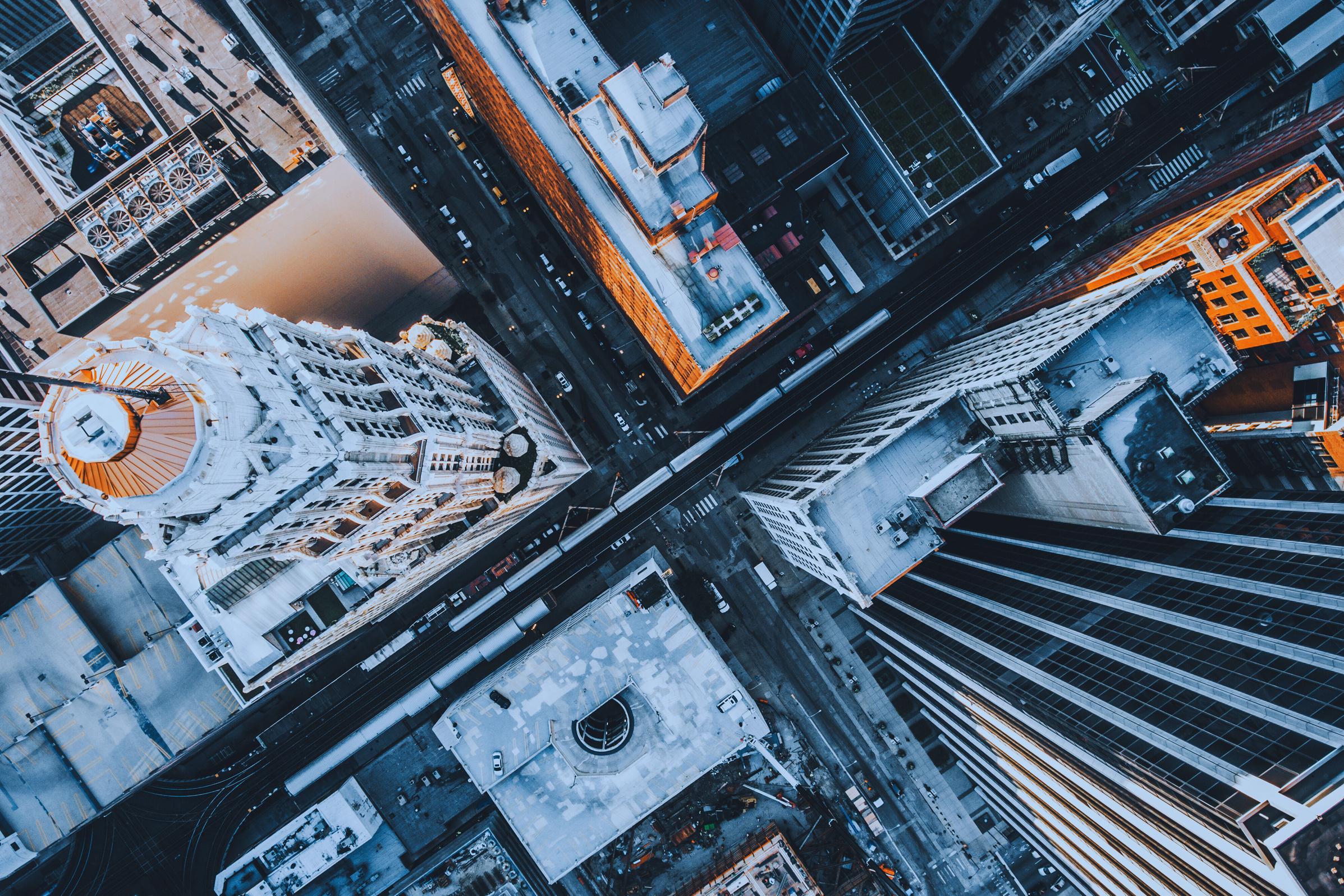 a picture is worth a thousand words
Team Members
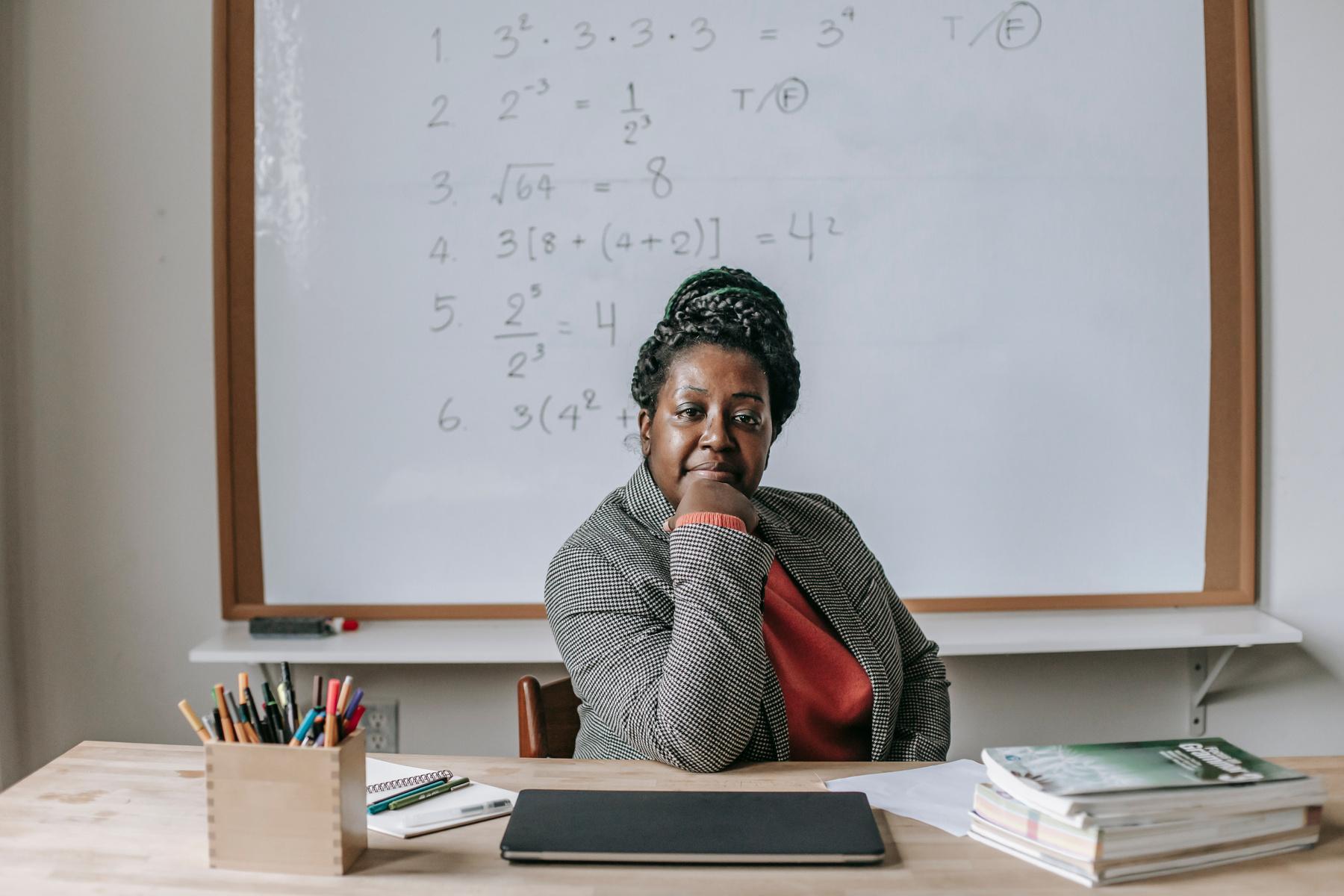 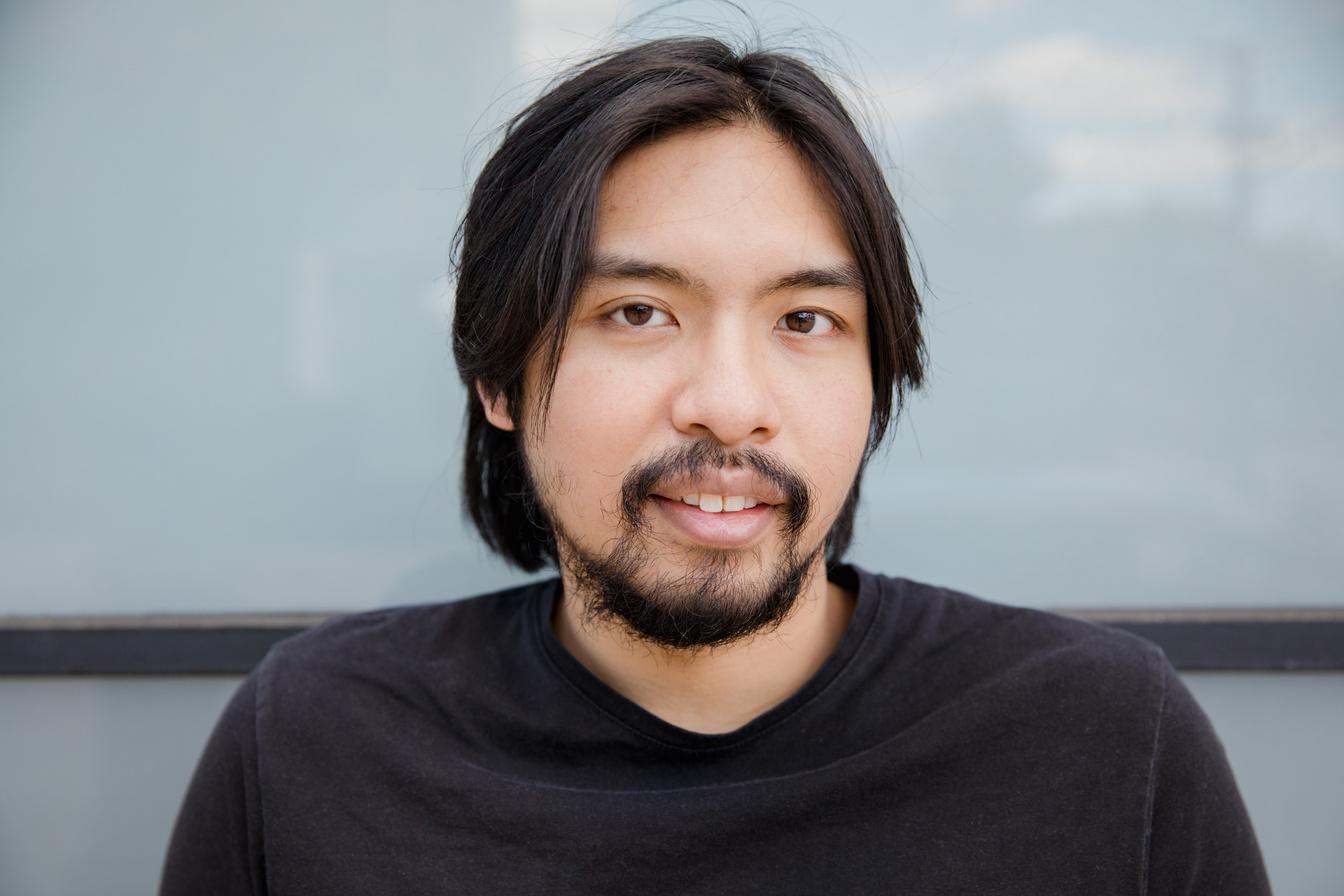 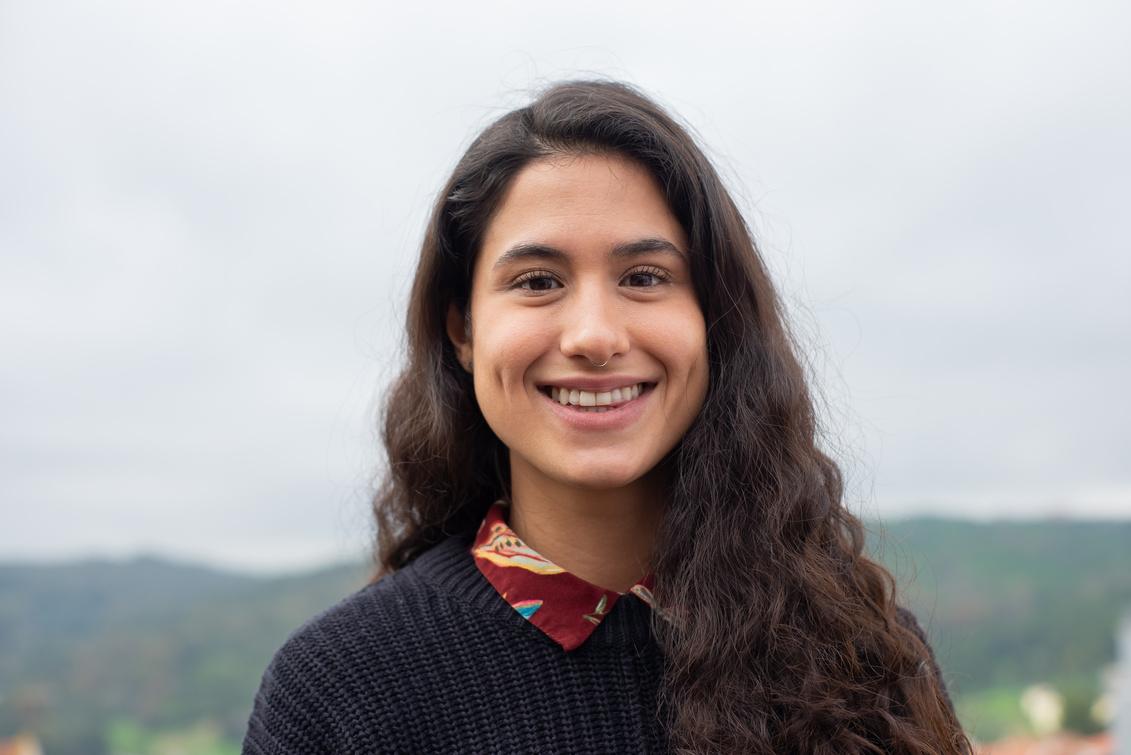 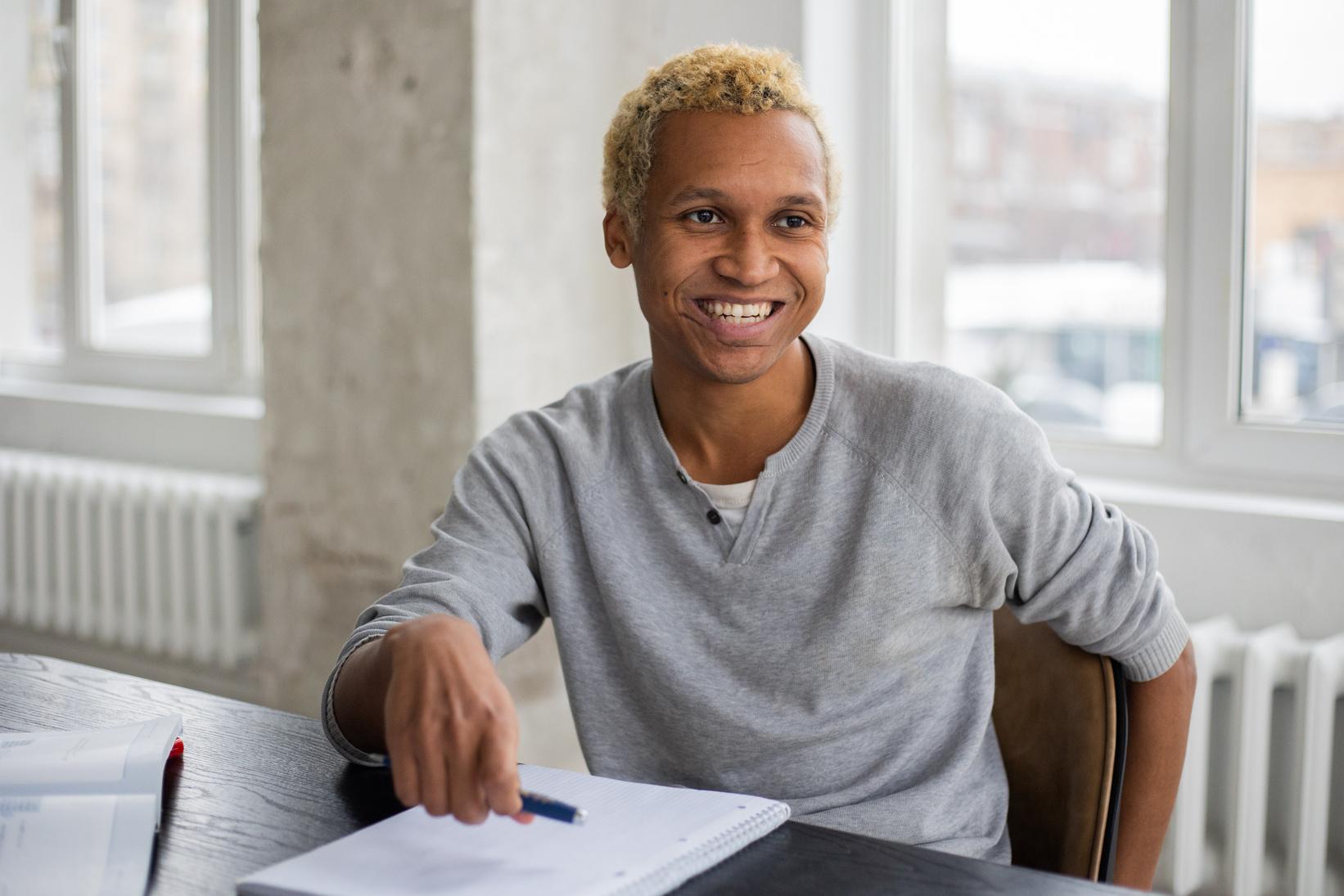 Name here
Name here
Name here
Name here
Position
Position
Position
Position
Contact us
hello@reallygreatsite.com
Reallygreatsite.com
123-456-7890
Resource Page
Use these design resources in your Canva Presentation.

This presentation template uses the following free fonts:

Titles: Bungee
Headers: Roboto Bold
Body Copy: Roboto Regular

You can find these fonts online too. Happy designing! 

Don't forget to delete this page before presenting.
Resource Page
Use these design resources in your Canva Presentation.

This presentation template uses the following free fonts:

Titles: Bungee
Headers: Roboto Bold
Body Copy: Roboto Regular

You can find these fonts online too. Happy designing! 

Don't forget to delete this page before presenting.
Credits
This presentation template is free for everyone to use thanks to the following:

SlidesCarnival for the presentation template
Pexels and Pixabay for the photos

Happy Designing!